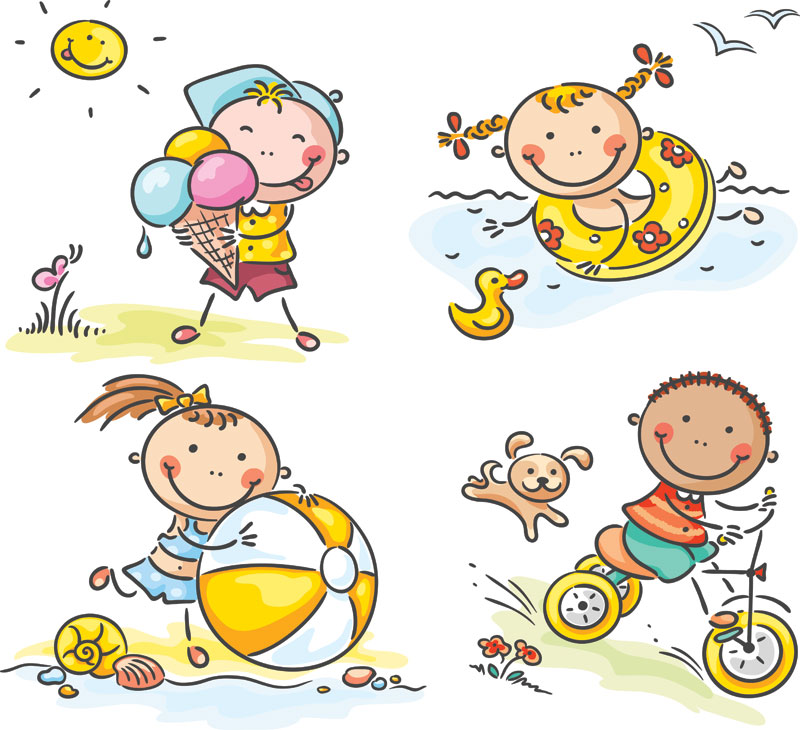 GRADE 4
UNIT TWO
My weekend
Lesson 6
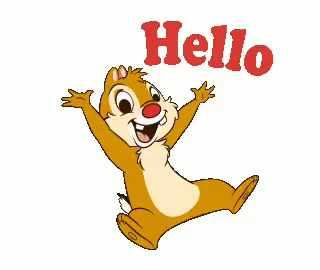 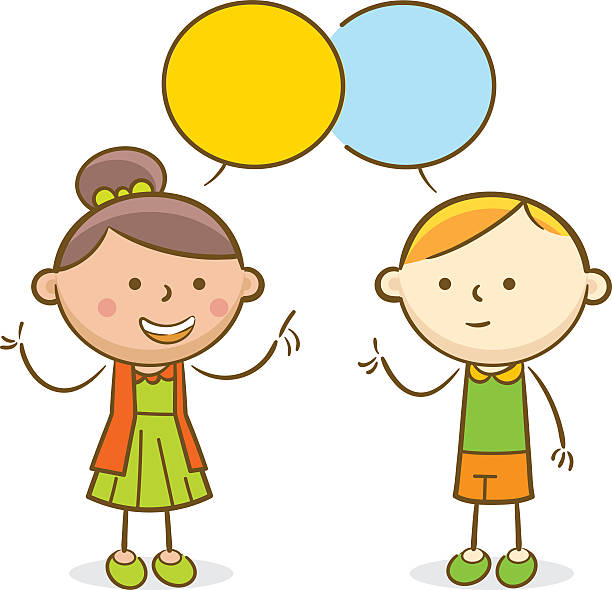 GAME TIME.
Yeah.
LIKE or DISLIKE
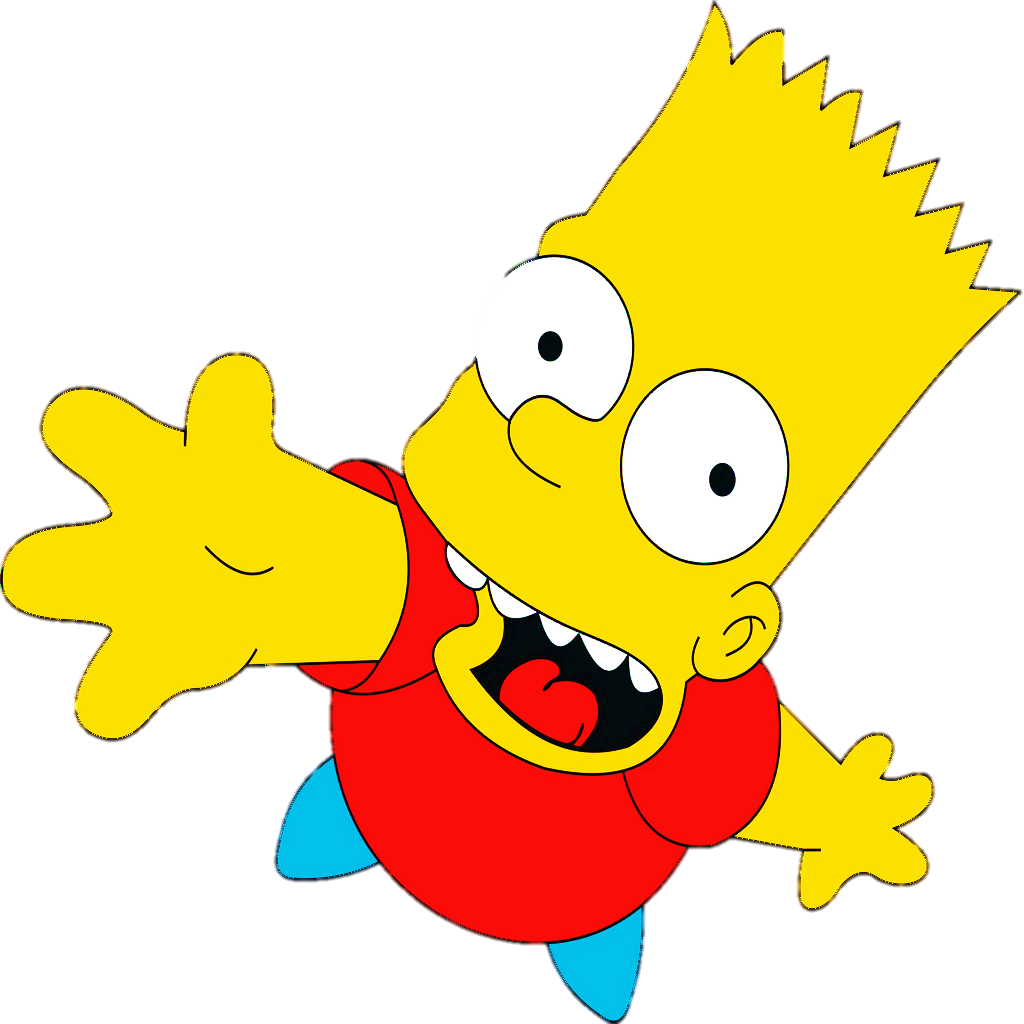 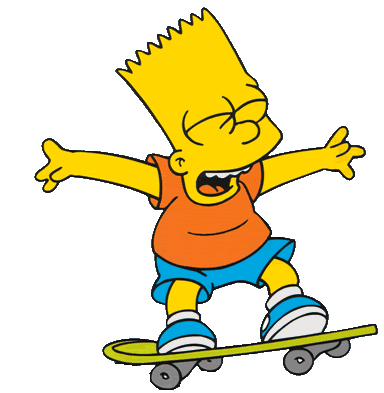 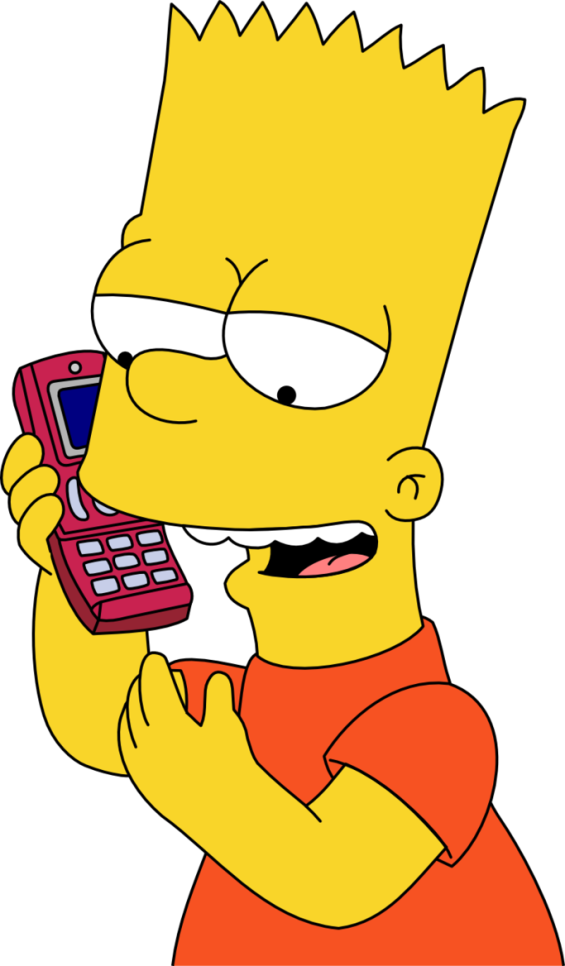 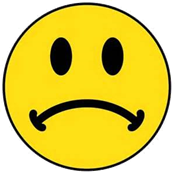 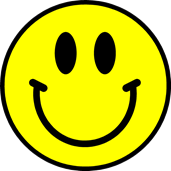 talking on the phone
Bart likes _______________________ .
He doesn’t like ________________________  .
CHECK
NEXT
skating
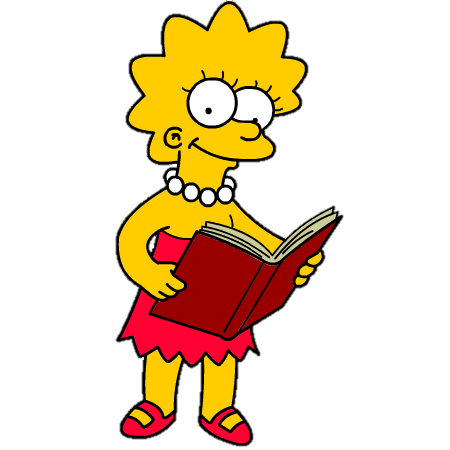 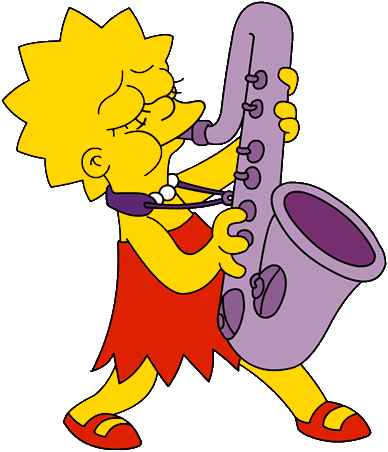 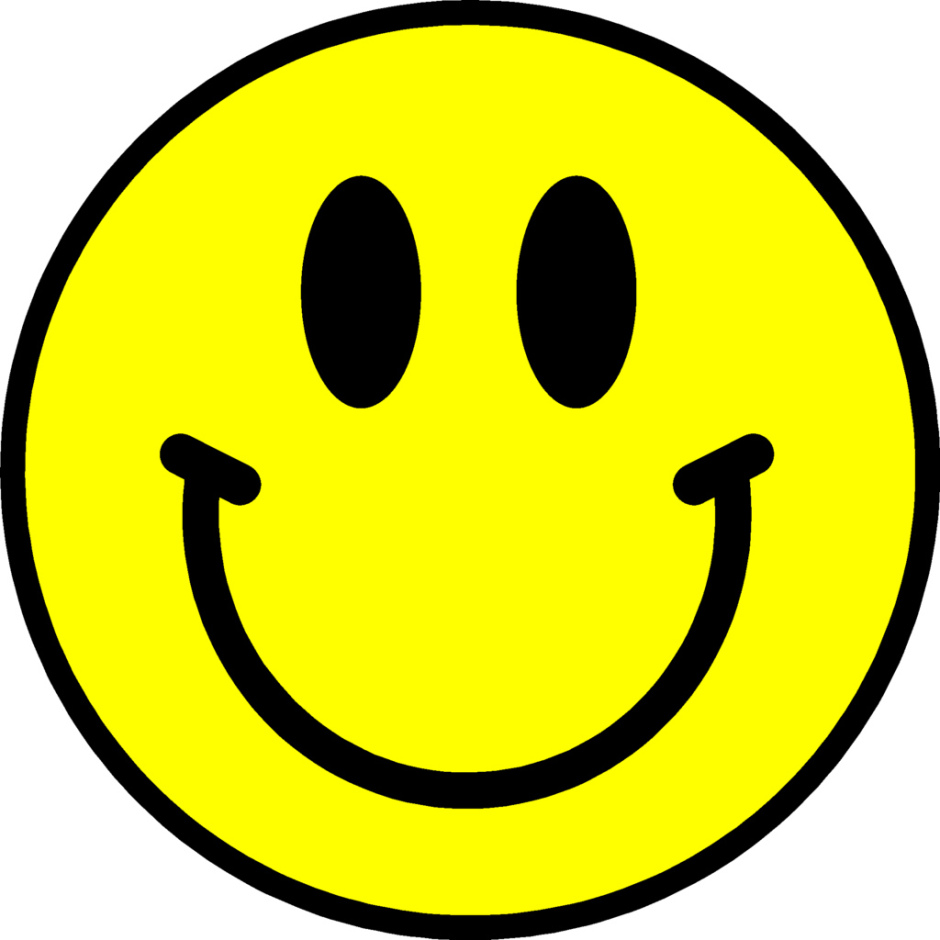 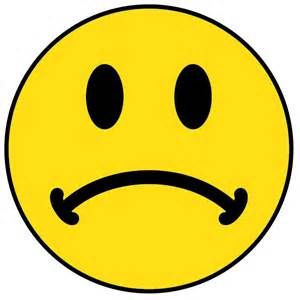 reading books
Lisa likes__________________. 
She doesn’t like _________________________ .
CHECK
NEXT
playing the saxophone
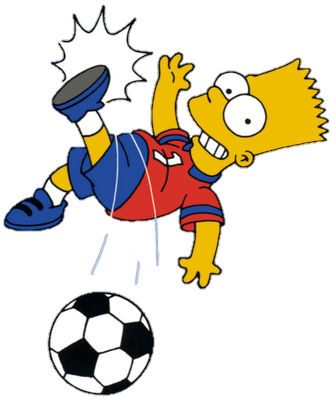 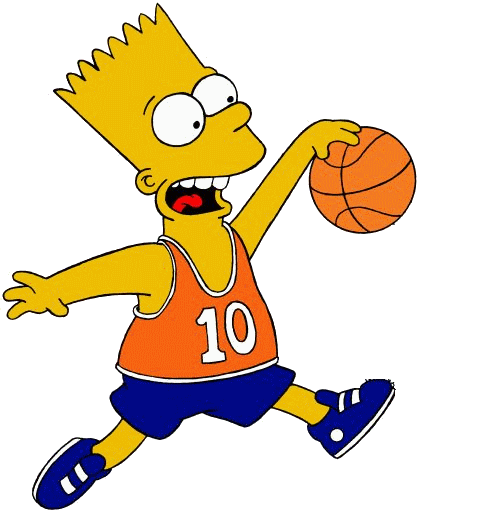 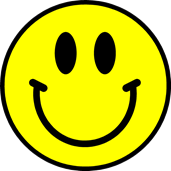 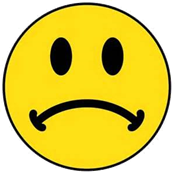 playing soccer
Bart likes ___________________.
He doesn’t like _______________________  .
CHECK
NEXT
playing basketball
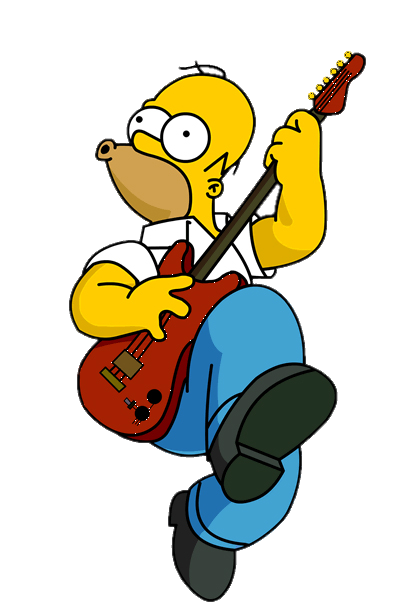 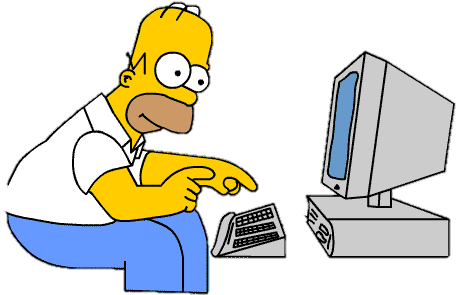 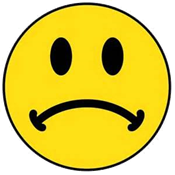 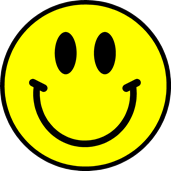 playing the guitar
Homer likes  ____________________ . 
He doesn’t like ______________________ .
CHECK
NEXT
using the computer
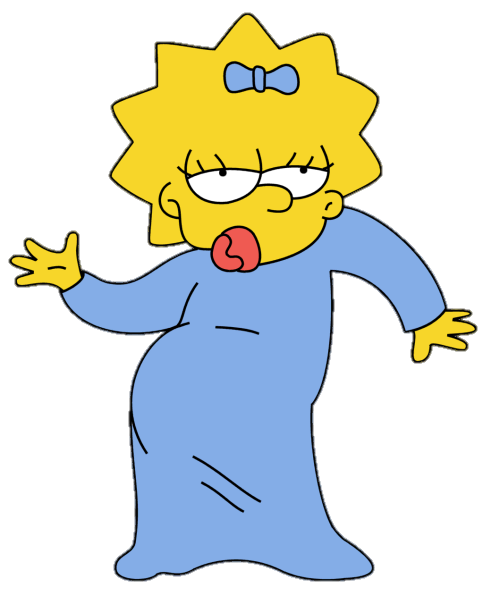 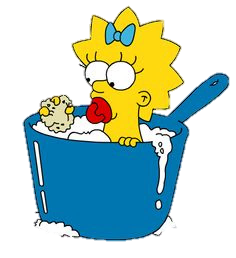 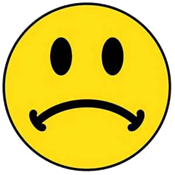 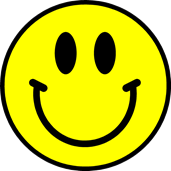 dancing
Maggie likes ________________ .
She doesn’t like ____________________ .
CHECK
NEXT
taking a bath
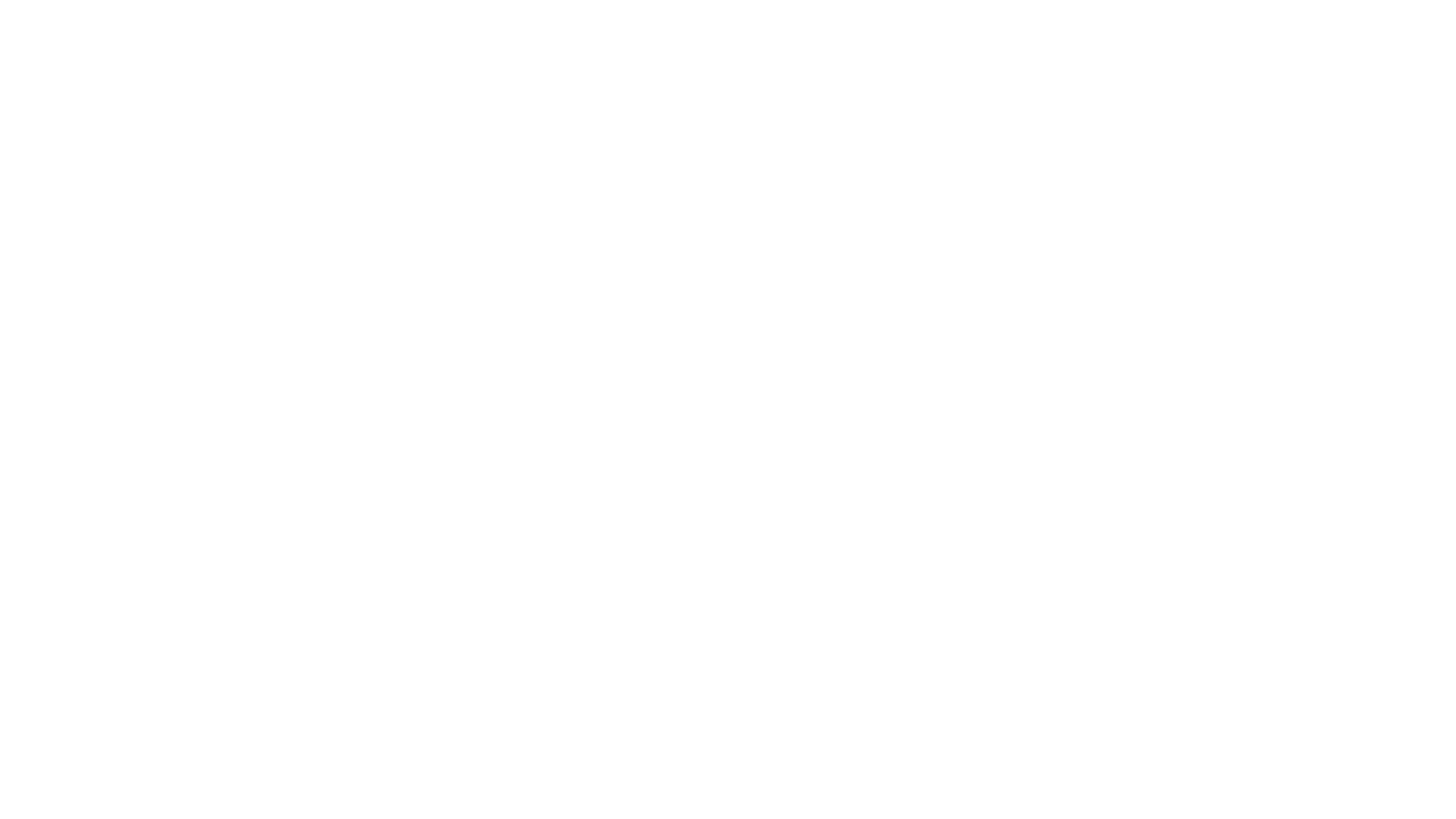 Task: Listen and match. What do they like?
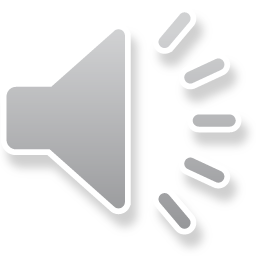 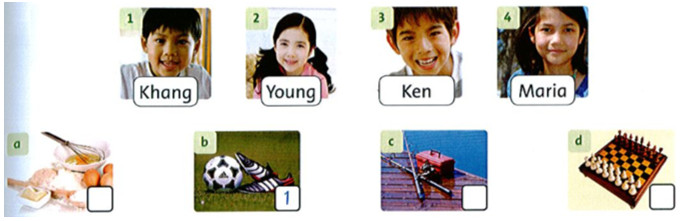 4
3
2
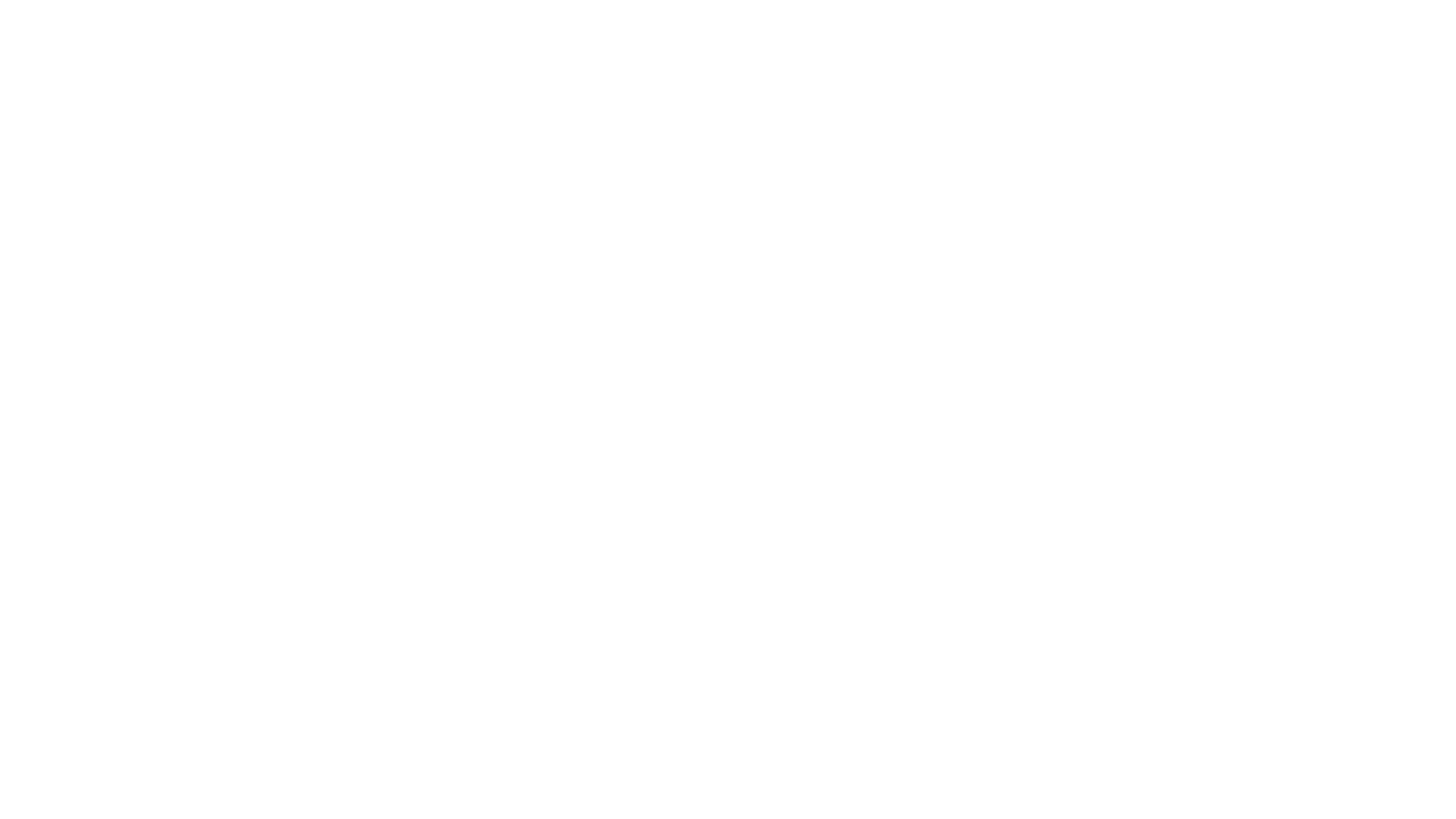 Pairwork: speakingask and answer
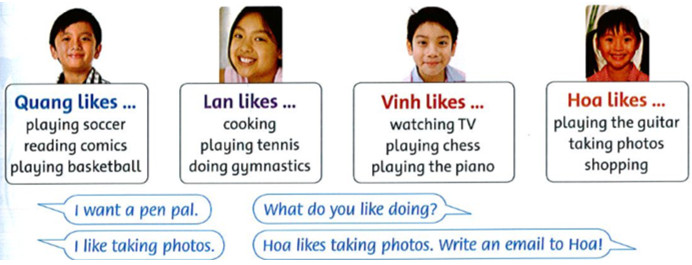 Example:
What does Vinh like?
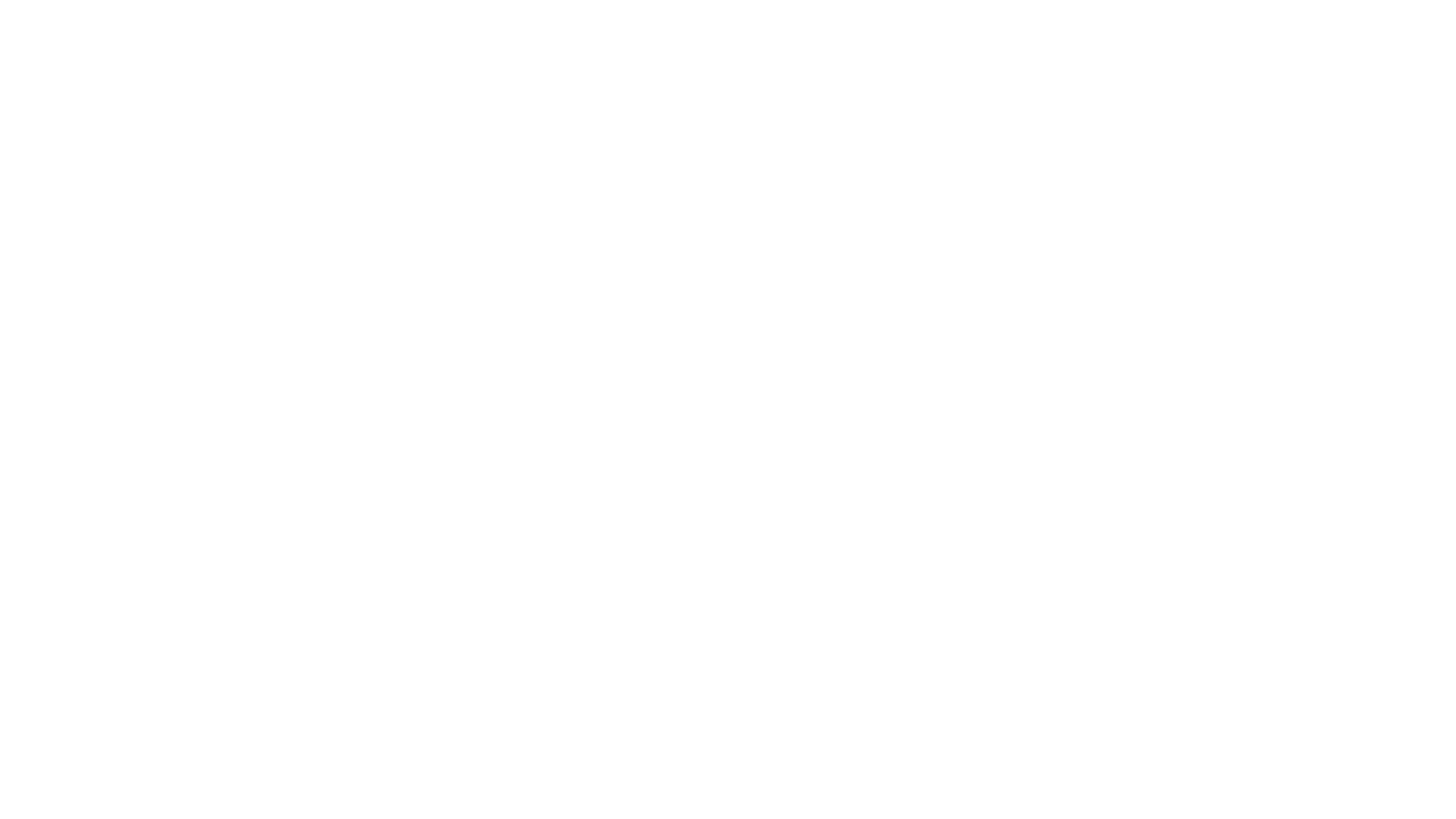 Task: writingWrite about your classmates. Use apostrophes.
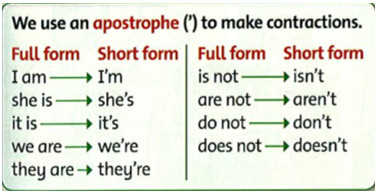 Examples:

He's eight.

She doesn't like ice cream.
Workbook time!!!
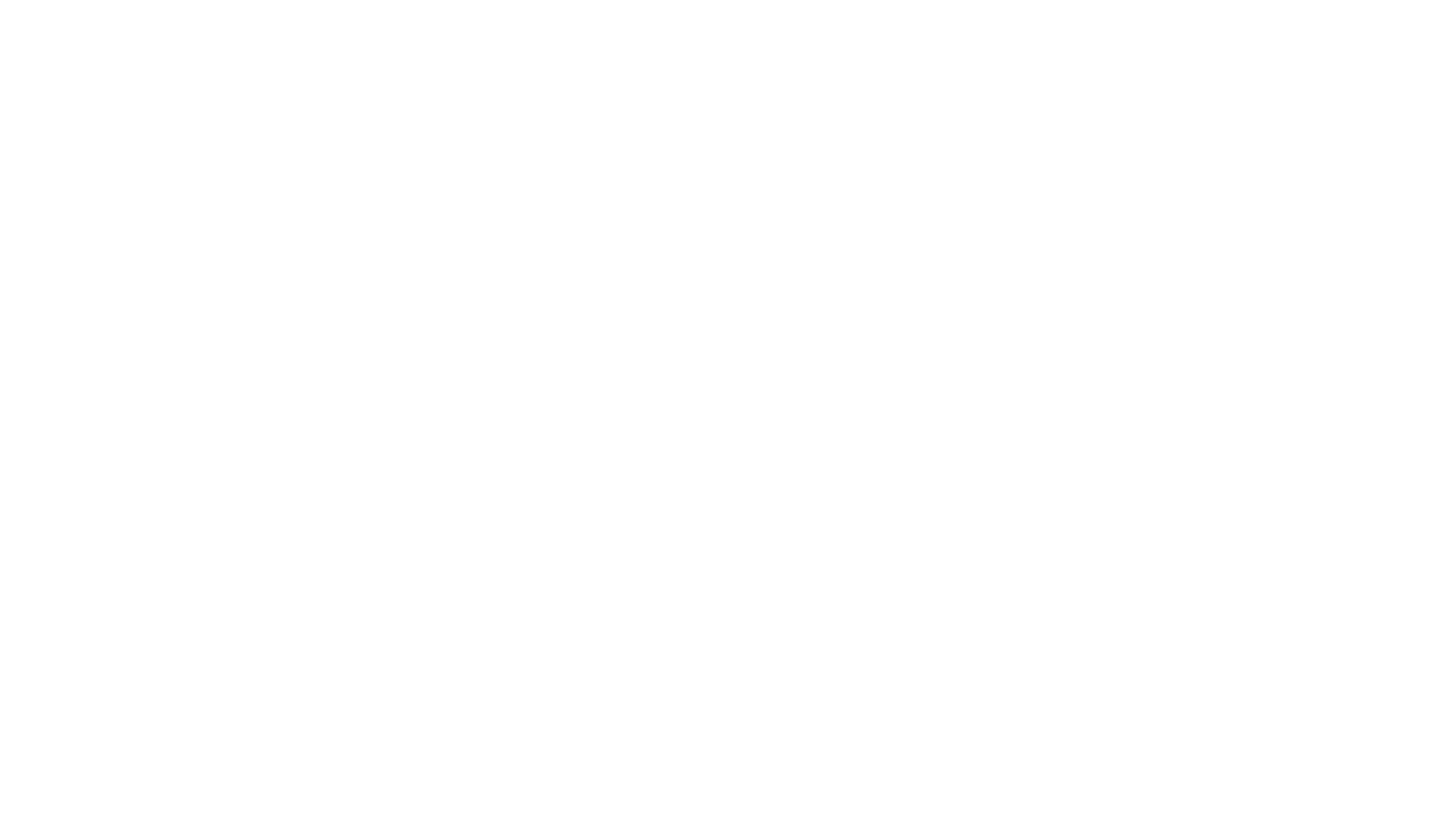 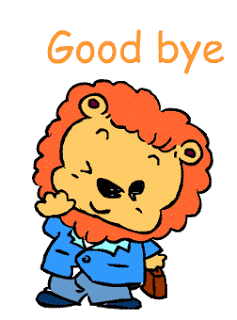